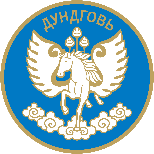 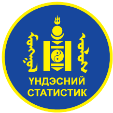 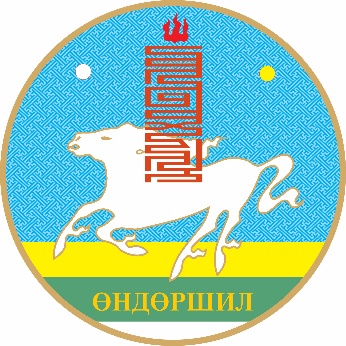 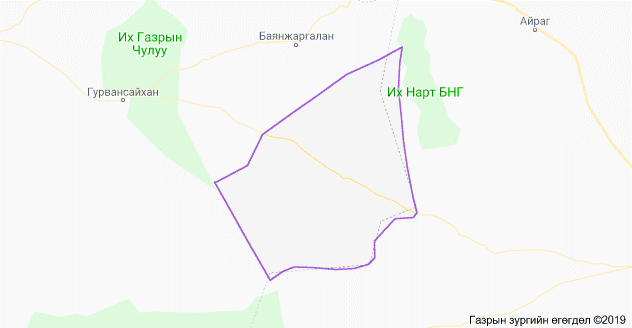 ДУНДГОВЬ АЙМАГ 
АЛТАНГАДАС ОДОНТ ӨНДӨРШИЛ СУМЫН 
СТАТИСТИК МЭДЭЭЛЭЛ
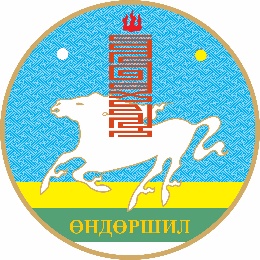 АГУУЛГА
Сумын танилцуулга
Хүн ам
Мал аж ахуй
Боловсрол 
Эрүүл мэнд
Соёл, шинжлэх ухаан
Төсөв, санхүү
Аж ахуйн нэгж
ӨНДӨРШИЛ СУМЫН СТАТИСТИК МЭДЭЭЛЭЛ
1
2
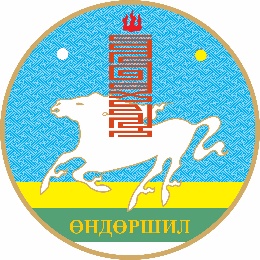 ӨНДӨРШИЛ СУМЫН ТАНИЛЦУУЛГА
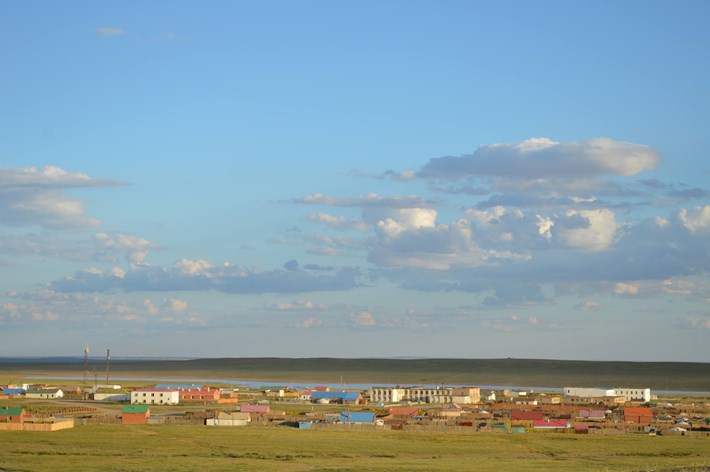 СУМЫН ХӨГЖЛИЙН ЗОРИЛТ “Бизнесийн шударга таатай орчин, орон нутгийн нөөц, онцлогт тулгуурлан бэлчээрийн уламжлалт болон эрчимжсэн мал аж ахуйг зохистой хослуулсан, үр ашигтай үйлдвэрлэл, үйлчилгээ хөгжсөн, төрт ёс, түүхэн уламжлалаа дээдэлсэн оюунлаг, соёлч, бүтээлч иргэдтэй, эдийн засгийн өндөр чадавхитай, байгальд ээлтэй сум мөн.
ӨНДӨРШИЛ СУМЫН СТАТИСТИК МЭДЭЭЛЭЛ
2
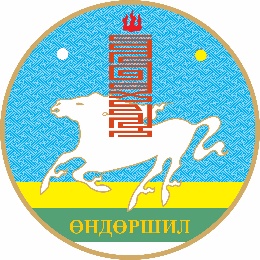 ӨНДӨРШИЛ СУМЫН ТАНИЛЦУУЛГА
Дундговь аймгийн Өндөршил сум нь 1924 онд байгуулагдсан, хуучнаар Түшээт хан аймгийн Говь мэргэн ван, Ачит гүний хошууны газар нутаг юм. Цог, Талын нар, Бөхт гэсэн 3 багтай. Дундговь аймгийн зүүн өмнөд хэсэгт Улаанбаатар хотоос 360  км, Аймгийн төвөөс 185 км зайд байрладаг. Дундговь аймгийн Өлзийт, Гурвансайхан, Баянжаргалан Дорноговь аймгийн Даланжаргалан, Айраг, Сайхандулаан, Мандах сумдтай хиллэдэг. Нийт газар нутгийн хэмжээ 485,230  га.
	Далайн түвшинээс 1080-1300 м өндөрт өргөгдсөн. Физик газарзүйн хувьд газар зүйн бүсээр цөлөрхөг хээрийн бүсэд багтдаг,  ургамалжилтын хувьд Дорноговийн цөлөрхөг хээрийн тойрогт хамаарна. Сумын нутаг дэвсгэр нь тэгш тал, нам хотгор,  хоолой, бэсрэг уулс дагалдах бөгөөд ургамлын үндэс сийрэг зөөлөн,  элсэрхэг  цайвар хөрстэй,  нийт нутагт төрөл бүрийн бут, хялгана, ерхөг,  хонь  ямаан шарилж,  агь гашуун,  таана,  хөмүүл,  бударгана голлон ургана.
ӨНДӨРШИЛ СУМЫН СТАТИСТИК МЭДЭЭЛЭЛ
3
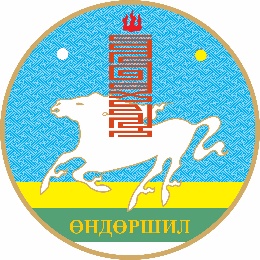 Хүн амын тоо 2018 он /сумаар/
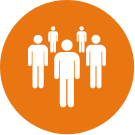 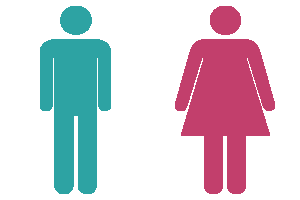 702		719
Сумын нийт хүн ам 2018 онд 1421 болж, өмнөх оныхоос 0,83 хувиар буурсан үзүүлэлттэй байна. Сумын хэмжээнд хэмжээнд 2018 онд 26 хүүхэд мэндэлсэн байна. Нийт хүн амын 26 хувь буюу 371 нь 0-14 насны хүүхэд, 68 хувь буюу 970 нь 14-64 насны хүмүүс, 6 хувь буюу 80 нь 65 ба түүнээс дээш насны өндөр настан байна.
ӨНДӨРШИЛ СУМЫН СТАТИСТИК МЭДЭЭЛЭЛ
4
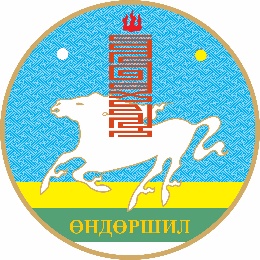 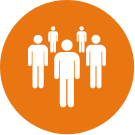 Хүн амын тооны өсөлт, өөрчлөлт 1990-2019 он
ӨНДӨРШИЛ СУМЫН СТАТИСТИК МЭДЭЭЛЭЛ
5
Хүн амын тоо /багаар 2014-2018/
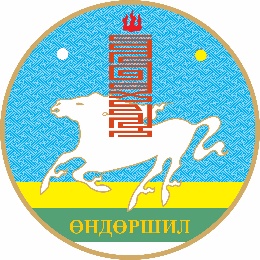 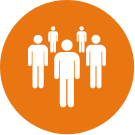 ӨНДӨРШИЛ СУМЫН СТАТИСТИК МЭДЭЭЛЭЛ
6
Хүн амын тоо /хүйсээр 2014-2018/
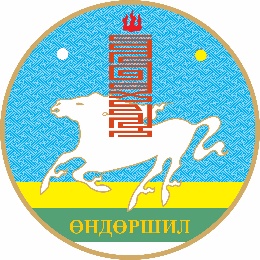 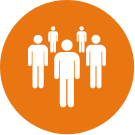 ӨНДӨРШИЛ СУМЫН СТАТИСТИК МЭДЭЭЛЭЛ
7
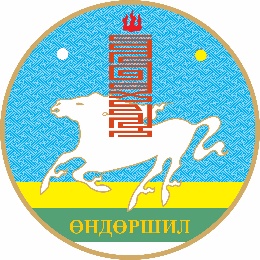 Орон сууц болон гэрт амьдардаг өрх
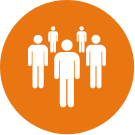 ӨНДӨРШИЛ СУМЫН СТАТИСТИК МЭДЭЭЛЭЛ
8
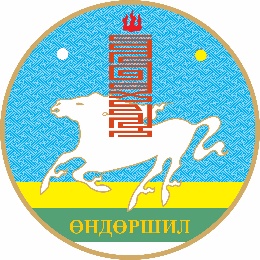 Төрөлтийн тоо
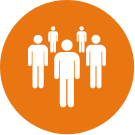 2018 онд 26 хүүхэд мэндэлсэн бөгөөд үүний 11 нь эрэгтэй 15 нь эмэгтэй хүүхэд төрсөн байна.
ӨНДӨРШИЛ СУМЫН СТАТИСТИК МЭДЭЭЛЭЛ
9
Нас баралтын тоо 2010-2018 он
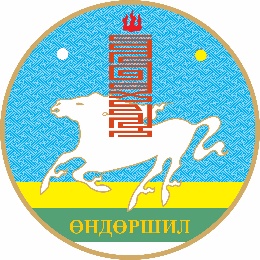 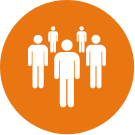 ӨНДӨРШИЛ СУМЫН СТАТИСТИК МЭДЭЭЛЭЛ
10
Гэрлэлтийн тоо /2014-2018 он/
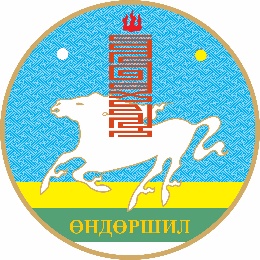 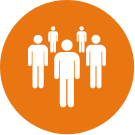 ӨНДӨРШИЛ СУМЫН СТАТИСТИК МЭДЭЭЛЭЛ
11
Өрхийн тоо 2012-2018 он /сумаар, багаар/
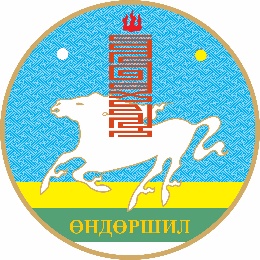 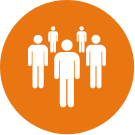 ӨНДӨРШИЛ СУМЫН СТАТИСТИК МЭДЭЭЛЭЛ
12
Малчин өрхийн тоо 2012-2018 он /багаар/
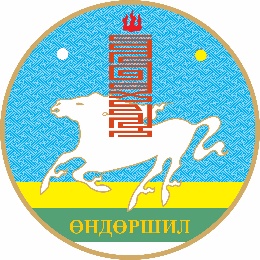 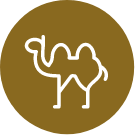 ӨНДӨРШИЛ СУМЫН СТАТИСТИК МЭДЭЭЛЭЛ
13
Малтай өрхийн тоо /багаар 2012-2014/
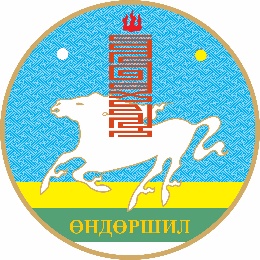 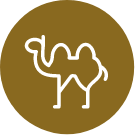 ӨНДӨРШИЛ СУМЫН СТАТИСТИК МЭДЭЭЛЭЛ
14
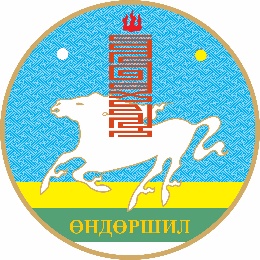 Малчдын тоо /2012-2018 багаар/
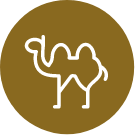 ӨНДӨРШИЛ СУМЫН СТАТИСТИК МЭДЭЭЛЭЛ
15
Малын тоо 2018 он
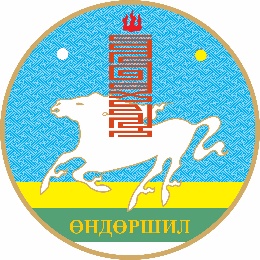 Нийт малын тоо 2018 оны байдлаар 170 138




10046			3142				2520




80734					59679
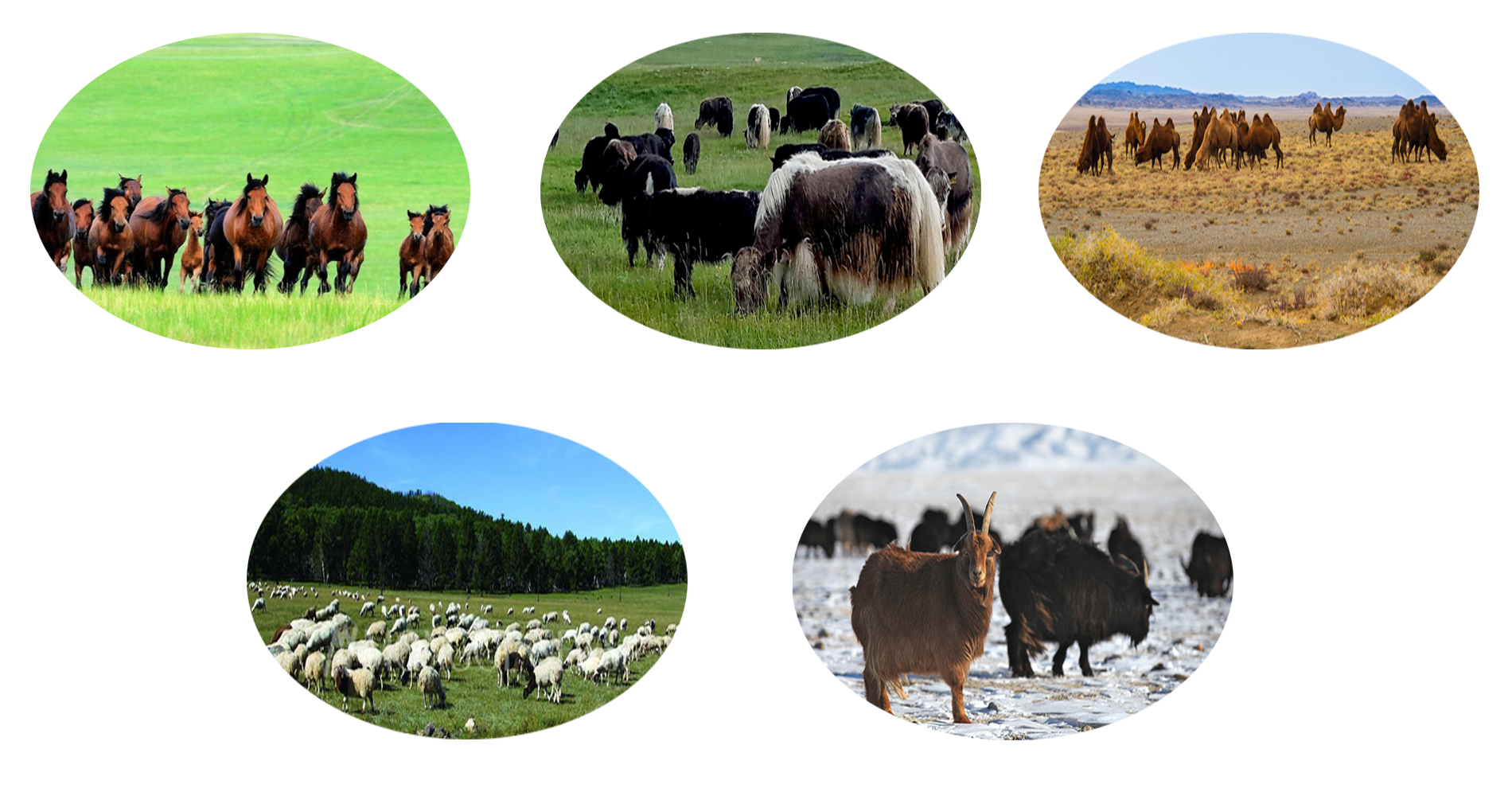 ӨНДӨРШИЛ СУМЫН СТАТИСТИК МЭДЭЭЛЭЛ
16
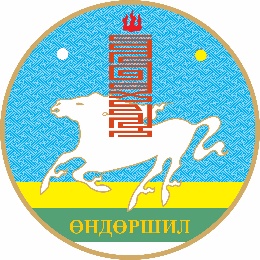 Малын тоо 2010-2018 он/
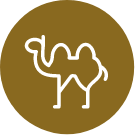 2018 онд нийт 48 өрх 1000 болон түүнээс дээш толгой мал тоолуулжээ.
ӨНДӨРШИЛ СУМЫН СТАТИСТИК МЭДЭЭЛЭЛ
17
Малын тоо 2018 он
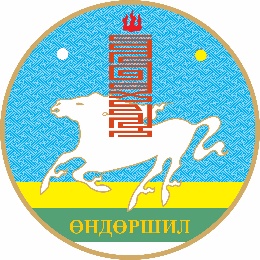 2018 онд өмнөх оныхоос 
	    Тэмээ 348 толгойгоор буюу 10,6 хувиар өсч 2520,
	    Адуу 1089 толгойгоор буюу 12,2 хувиар өсч 10046,
	    Үхэр 581 толгойгоор буюу 11 хувиар өсч 3142,
	     Хонь 6099 толгойгоор буюу 7,6 хувиар өсч 80734,
	     Ямаа 7918 толгойгоор буюу 12,9 хувиар өсч 59679 толгой тоологдсон байна.
	2010 оноос хойш сумын мал сүрэг тогтмол өсч байгаа бөгөөд адууны тоогоор аймагтаа 7-д, тэмээний тоогоор 4-т жагссан.
	Сумын адуун сүрэг 10046 толгойд хүрч түмэн адуутай болсон нь хамгийн бахархам амжилт байлаа.
ӨНДӨРШИЛ СУМЫН СТАТИСТИК МЭДЭЭЛЭЛ
18
Малын тоо 5 төрлөөр 2018 он
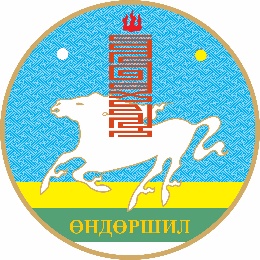 Онцлох үзүүлэлт
2016 онд тэмээн сүрэг 23 жилийн дараа 2000 хүрч тоологдсон. Сумын газар нутгийн бэлчээрийн 30 орчим хувь нь тэмээнд зохицсон бөгөөд энэ нутгийнхан эрт үеэс тэмээгээ өсгөн үржүүлж байсан түүхтэй.
Мөн 2016 онд 1000 болон түүнээс дээш мал тоолуулсан 35 малчин өрх байгаа бөгөөд үүнээс 2 малчин өрх 2000 ба түүнээс дээш мал тоолуулсан.
ӨНДӨРШИЛ СУМЫН СТАТИСТИК МЭДЭЭЛЭЛ
19
Малын тоо 2018 он /багаар/
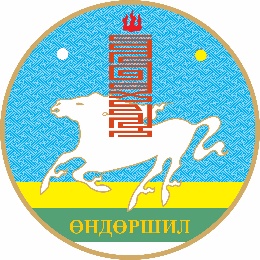 Үзүүлэлт
2018 онд Цог баг 81.26 мянган толгой мал, Талын нар баг толгой 82.95 мянган мал, Бөхт баг толгой 5.93 мал тоолуулсан.
ӨНДӨРШИЛ СУМЫН СТАТИСТИК МЭДЭЭЛЭЛ
20
Малын тоо таван төрлөөр /2010-2018 он/
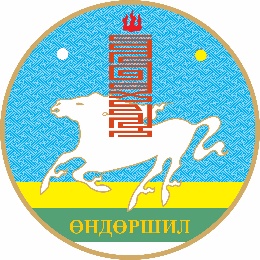 /мянгаар/
ӨНДӨРШИЛ СУМЫН СТАТИСТИК МЭДЭЭЛЭЛ
21
Бойжуулсан төл 2012-2018он
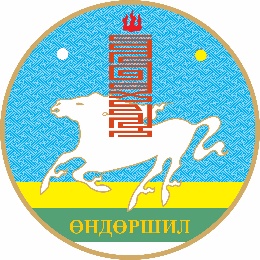 Онцлох үзүүлэлт
Сумын мал сүрэг сүүлийн жилүүдэд тогтмол өсөж байгаа бөгөөд 2017 онд 154,0 мянган тоо, толгойд хүрсэн. 
Мөн 2017 онд 1000 болон түүнээс дээш мал тоолуулсан 40 малчин өрх байгаа бөгөөд үүнээс 5 малчин өрх 2000 ба түүнээс дээш мал тоолуулсан.
ӨНДӨРШИЛ СУМЫН СТАТИСТИК МЭДЭЭЛЭЛ
22
Зүй бус хорогдол 5 төрлөөр /2012-2018он/
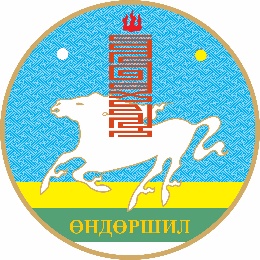 ӨНДӨРШИЛ СУМЫН СТАТИСТИК МЭДЭЭЛЭЛ
23
Малын зах зээлийн дундаж үнэ 2018 он
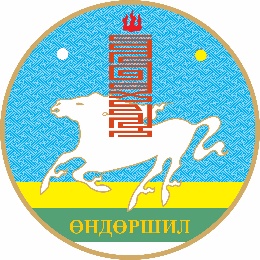 ӨНДӨРШИЛ СУМЫН СТАТИСТИК МЭДЭЭЛЭЛ
24
БОЛОВСРОЛЫН ЗАРИМ ҮЗҮҮЛЭЛТ
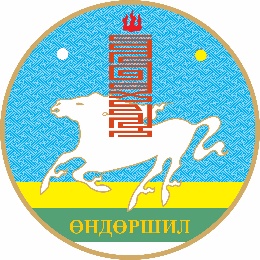 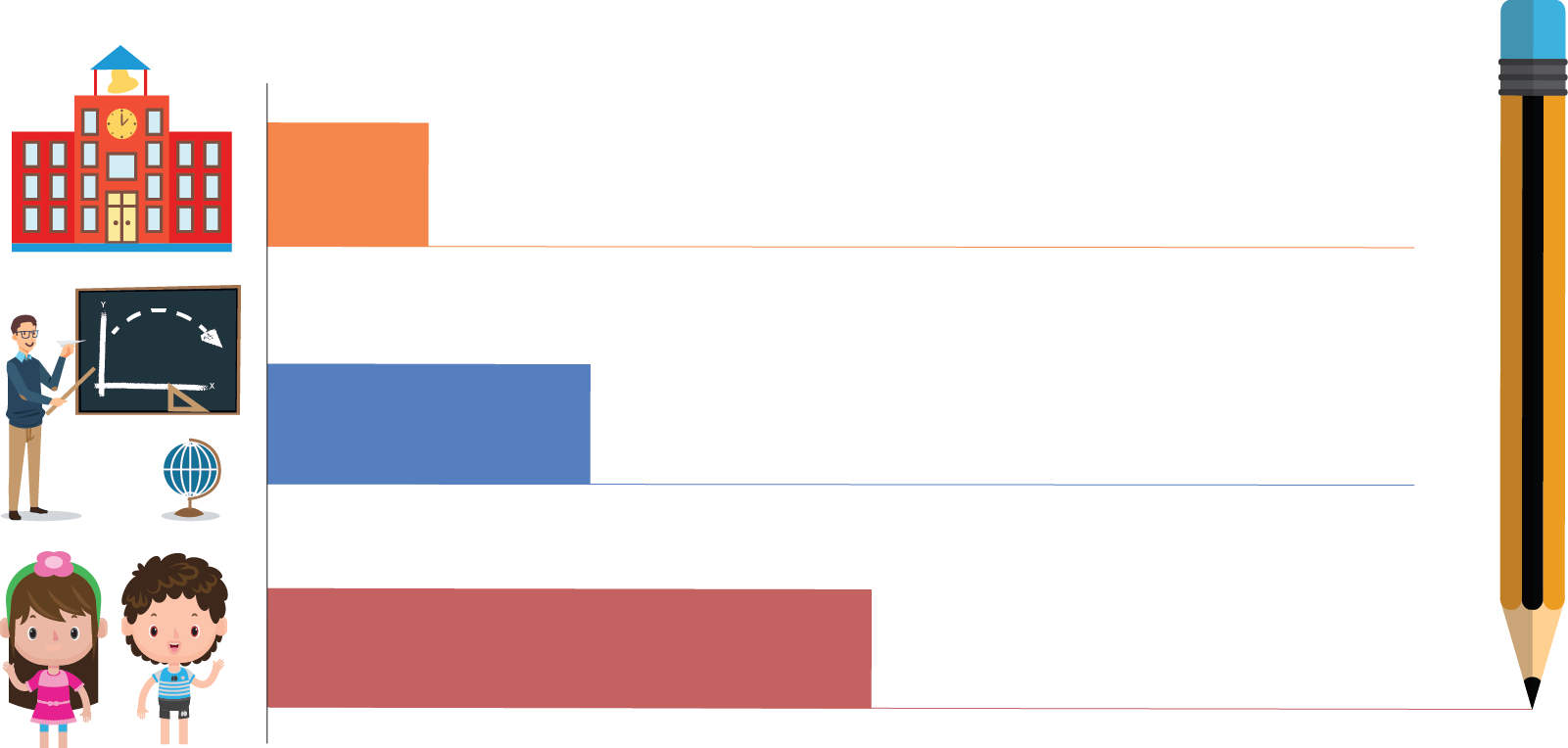 1		ЕБС, СӨБ-ийн тоо тус бүр
14		       ЕБС-ийн үндсэн багшийн тоо
     8		       СӨБ-ийн үндсэн багшийн тоо
194 				ЕБС-ийн сурагчдын тоо 
 				СӨБ-ийн сурагчдын тоо
ӨНДӨРШИЛ СУМЫН СТАТИСТИК МЭДЭЭЛЭЛ
25
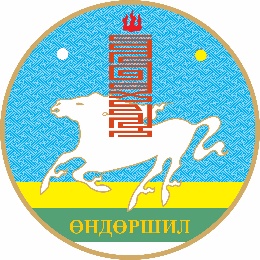 Боловсролын зарим үзүүлэлт
ЕБС, СӨБ-д суралцагчдын тоо /2015-2018/
2018 онд сургуулийн өмнөх боловсролд 102 хүүхэд хамрагдсан байна.
ӨНДӨРШИЛ СУМЫН СТАТИСТИК МЭДЭЭЛЭЛ
26
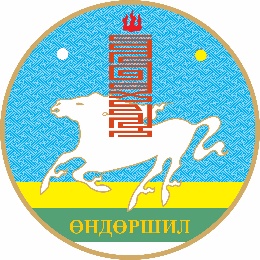 Боловсролын зарим үзүүлэлт
ӨНДӨРШИЛ СУМЫН СТАТИСТИК МЭДЭЭЛЭЛ
27
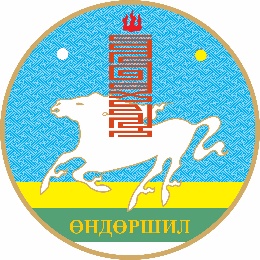 Боловсролын зарим үзүүлэлт
Сая төгрөгөөр
ӨНДӨРШИЛ СУМЫН СТАТИСТИК МЭДЭЭЛЭЛ
28
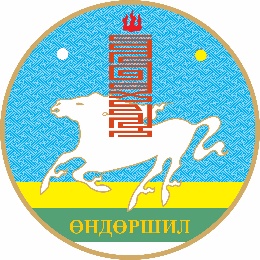 Эрүүл мэндийн зарим үзүүлэлт
ӨНДӨРШИЛ СУМЫН СТАТИСТИК МЭДЭЭЛЭЛ
29
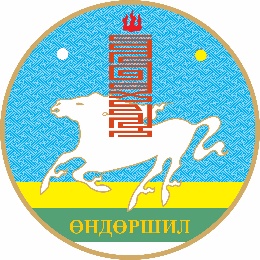 Эрүүл мэндийн зарим үзүүлэлт
ӨНДӨРШИЛ СУМЫН СТАТИСТИК МЭДЭЭЛЭЛ
30
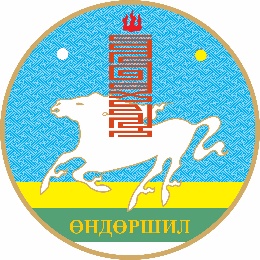 Эрүүл мэндийн байгууллагын санхүүжилт 2016-2018 он
Сая төгрөгөөр
ӨНДӨРШИЛ СУМЫН СТАТИСТИК МЭДЭЭЛЭЛ
31
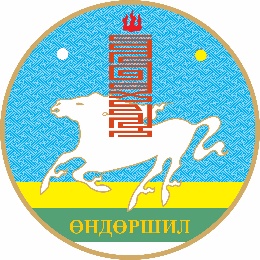 СОЁЛЫН ЗАРИМ ҮЗҮҮЛЭЛТ
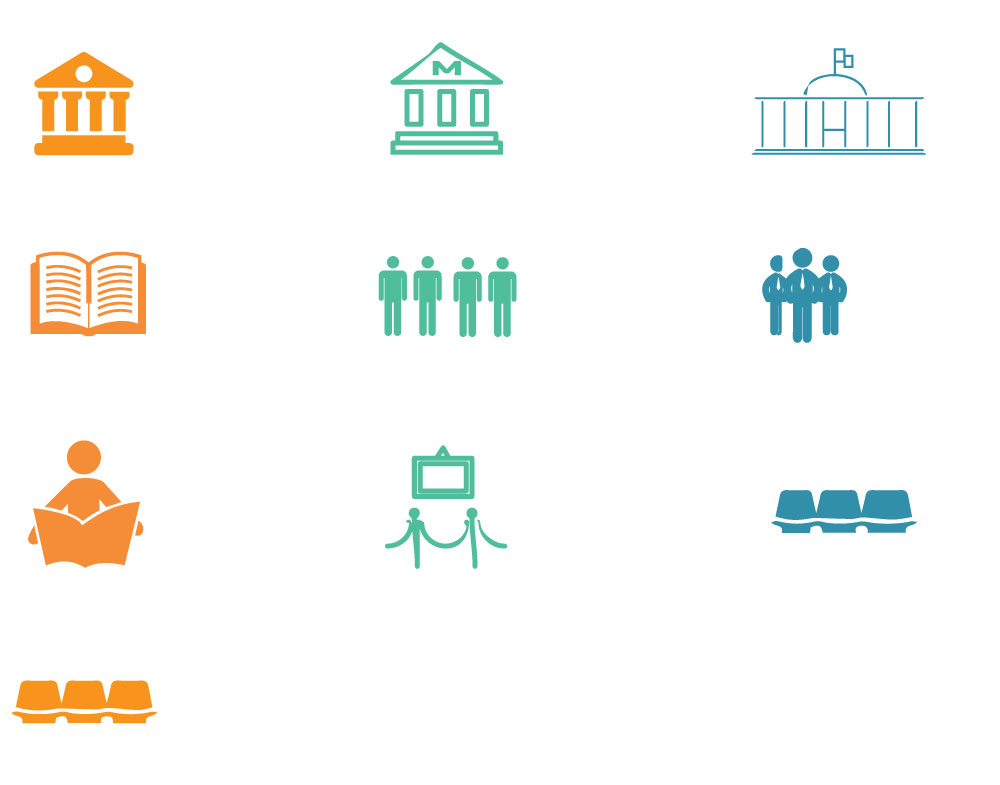 СОЁЛЫН ТӨВ-1			ОНСТ-1





НОМЫН ФОНД-4800	       УНШИГЧИД	134	            АЖИЛЛАГСАД - 7	





БАЙНГЫН УНШИГЧИД -34		ҮЗМЭР-327	               СУУДЛЫН ТОО-150
ӨНДӨРШИЛ СУМЫН СТАТИСТИК МЭДЭЭЛЭЛ
32
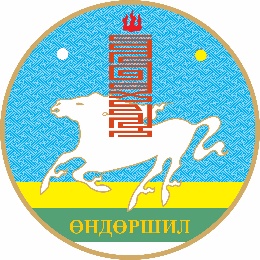 УТХураамж
ҮЙЛ АЖИЛЛАГААНЫ ОРЛОГО
ТӨСӨВ, САНХҮҮГИЙН ЗАРИМ ҮЗҮҮЛЭЛТ 2018 ОН
ТӨСВИЙН ОРЛОГО-2018 ОН
Түгээмэл тархацтай АМАТөлбөр
Хүүгийн орлого
16,918,300
Нийт орлогын 55,3%
Хог хаягдлын хураамж
4,904,883
Нийт орлогын 5,68%
Бууны албан татвар
22,379,039.91
Нийт орлогын  108,1%
0
Нийт орлогын 0%
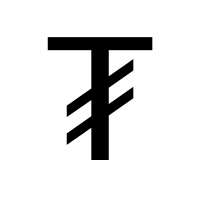 960,000
Нийт орлогын 88,3%
99,459,021.51
Нийт орлого 224,1%
1,267,150
Нийт орлогын 72,5 %
Торгуулийн орлого
Бусад орлого
3,191,447.9
Нийт орлогын 172,9 %
402,200
Нийт орлогын 0,1%
ӨНДӨРШИЛ СУМЫН СТАТИСТИК МЭДЭЭЛЭЛ
33
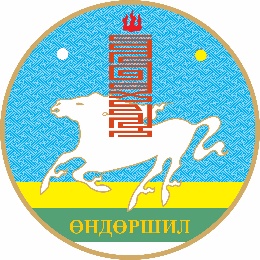 ТӨСӨВ, САНХҮҮГИЙН ЗАРИМ ҮЗҮҮЛЭЛТ 2018 ОН
ТӨСВИЙН ЗАРЛАГА-2018 ОН
1,381,454,400 - 1,300,527,290.50
 / 94,1%/
Цалин, хөлс
54,1%
Ндш
6,57%
Тогтмол зардал
3,94%
Хангамж, БМ 
3,99%
Нормативт зардал
4,64%
64,057,100
55,060,400
54,431,200
90,701,900
747,386,300
ӨНДӨРШИЛ СУМЫН СТАТИСТИК МЭДЭЭЛЭЛ
34
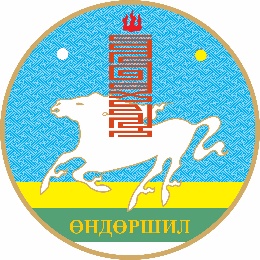 ТӨСӨВ, САНХҮҮГИЙН ЗАРИМ ҮЗҮҮЛЭЛТ 2018 ОН
ТӨСВИЙН ЗАРЛАГА-2018 ОН
БГАҮТ
Хураамж
1,4%
Бараа ҮЗардал
3,84 %
Урсгал шилжүүлэг
6,03 %
Томилолт
0,92%
Эд хогшил УЗасвар
3,42%
47,297,900
10,144,000
88,828,400
20,103,600
84,770,280
Хөрөнгийн зардал 5,3%
73,260,000
ӨНДӨРШИЛ СУМЫН СТАТИСТИК МЭДЭЭЛЭЛ
35
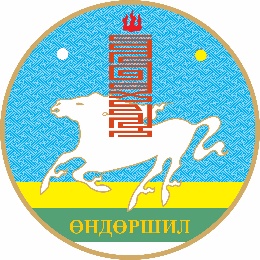 ТӨСӨВ, САНХҮҮГИЙН ЗАРИМ ҮЗҮҮЛЭЛТ 2018 ОН
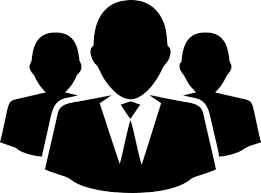 Урсгал шилжүүлэг
Тэтгэвэрт гарахад олгох тэтгэмж:
60,237,300 ₮
ОН-т тогтвортой ажилласны тэтгэмж: 
12,897,500 ₮
Нэг удаагийн тэтгэмж, шагнал:
600,100 ₮
Үдийн цай хөтөлбөр:
9,560,500 ₮
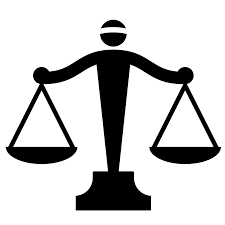 ӨНДӨРШИЛ СУМЫН СТАТИСТИК МЭДЭЭЛЭЛ
36
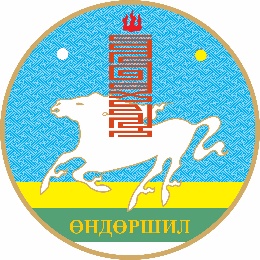 ТӨСӨВ, САНХҮҮГИЙН ЗАРИМ ҮЗҮҮЛЭЛТ 2018 ОН
ӨНДӨРШИЛ СУМЫН СТАТИСТИК МЭДЭЭЛЭЛ
37
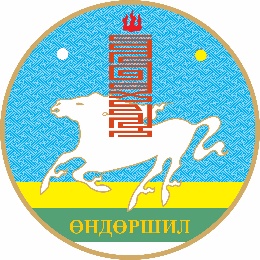 ТӨСӨВ, САНХҮҮГИЙН ЗАРИМ ҮЗҮҮЛЭЛТ 2018 ОН
Орон нутгийн хөгжлийн сангийн зарцуулалт 2015-2016
ӨНДӨРШИЛ СУМЫН СТАТИСТИК МЭДЭЭЛЭЛ
36
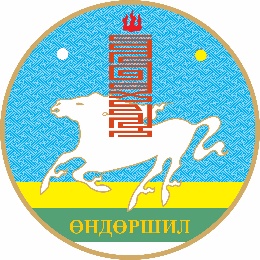 ТӨСӨВ, САНХҮҮГИЙН ЗАРИМ ҮЗҮҮЛЭЛТ 2018 ОН
Сум хөгжүүлэх сангийн зээл олголт 2015-2018
Сая төгрөгөөр
ӨНДӨРШИЛ СУМЫН СТАТИСТИК МЭДЭЭЛЭЛ
36
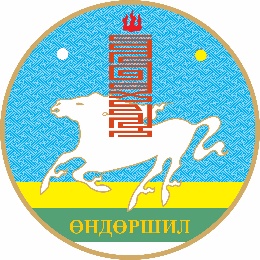 Аж ахуйн нэгж байгууллагын зарим үзүүлэлт
ӨНДӨРШИЛ СУМЫН СТАТИСТИК МЭДЭЭЛЭЛ
38
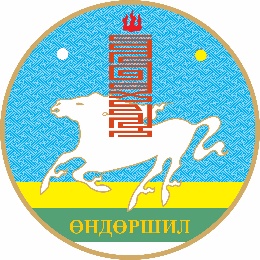 Аж ахуйн нэгж байгууллагын зарим үзүүлэлт
2018 онд төсвийн 6 байгууллагад 97 албан хаагч ажилласан. /ИТХ-д 2, ЗДТГ-т 18, ЕБС-д 37, Цэцэрлэгт 16, ЭМТ-д 16 албан хаагч/
ӨНДӨРШИЛ СУМЫН СТАТИСТИК МЭДЭЭЛЭЛ
39
www.dundgovi.gov.mn
www.dundgovi.nso.mn
www.1212.mn
www.shilendans.gov.mn
ӨНДӨРШИЛ СУМЫН СТАТИСТИК МЭДЭЭЛЭЛ
40